Westminster Abbey
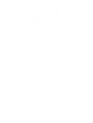 Learning
Christian festivals
image bank
1
©2020 Dean and Chapter of Westminster
[Speaker Notes: Image:
©2020 Dean & Chapter of Westminster  

Please be aware that these images are for educational use only in the classroom and should not be reproduced online.]
Westminster Abbey
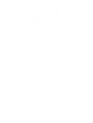 Learning
Information for teachers 
Thank you for downloading this resource. We hope that it has been a useful teaching tool in your classroom.
As we continue to grow our free catalogue of teaching resources, we’d really appreciate a few minutes of your time to let us know what you liked and what could be improved. Please complete this five-question survey.
2
[Speaker Notes: Image:
©2019 Dean & Chapter of Westminster

Please be aware that these images are for educational use only in the classroom and should not be reproduced online.]
Learning
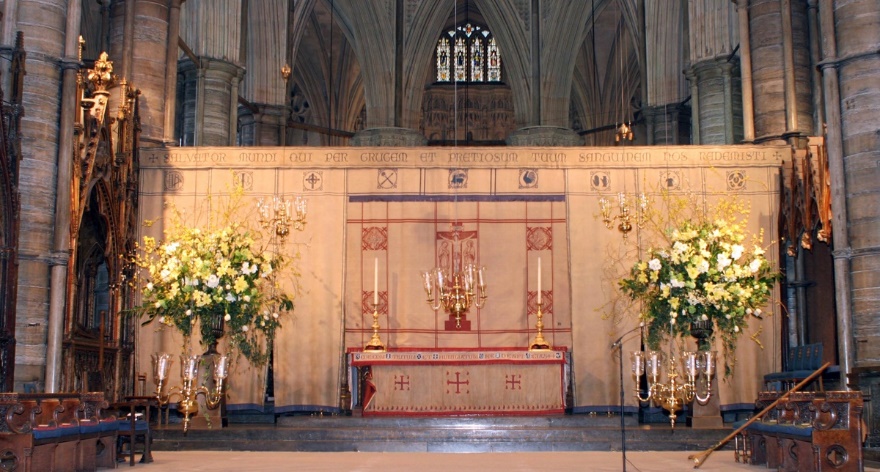 [Speaker Notes: High Altar during Lent

Image:
©2020 Dean & Chapter of Westminster  

Please be aware that these images are for educational use only in the classroom and should not be reproduced online.]
Learning
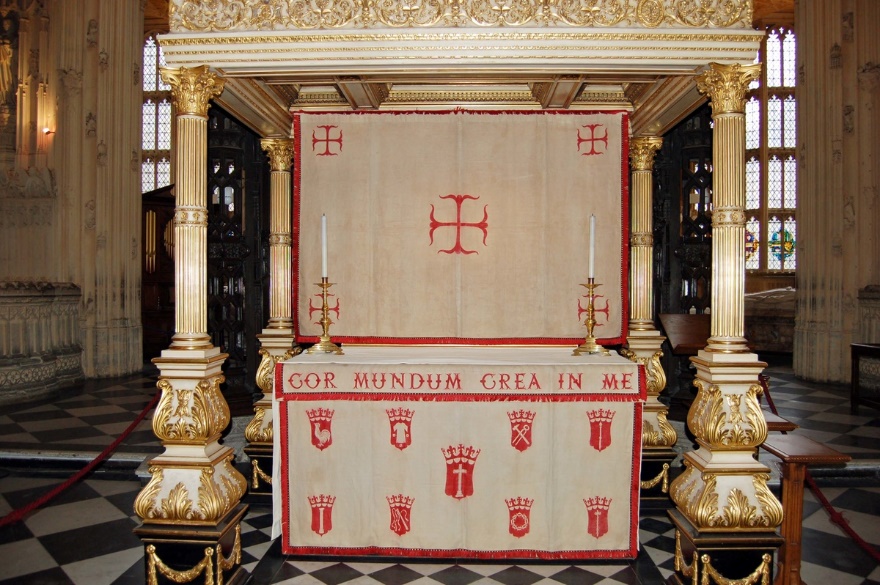 [Speaker Notes: Lent frontal in Henry VII chapel 

Image:
©2020 Dean & Chapter of Westminster  

Please be aware that these images are for educational use only in the classroom and should not be reproduced online.]
Learning
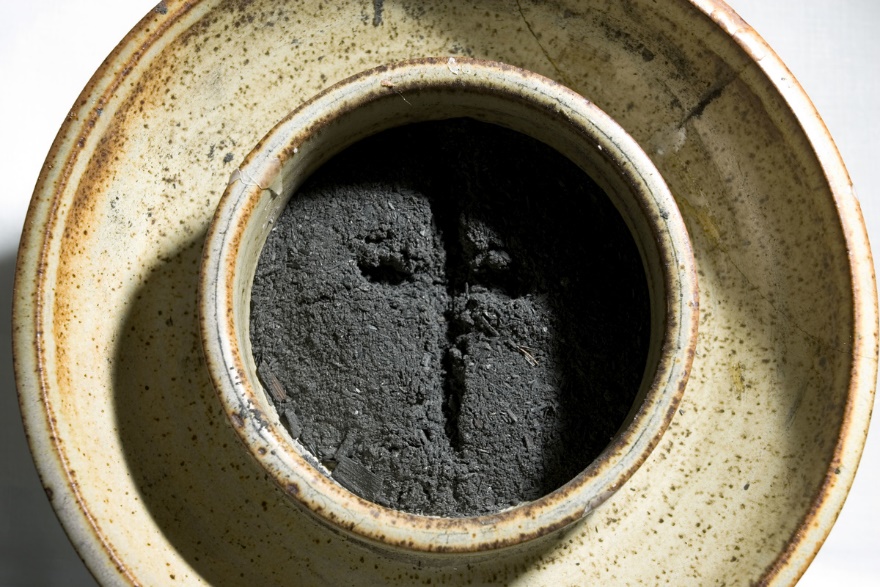 [Speaker Notes: Ashes with cross for Ash Wednesday 

Image:
©2020 Dean & Chapter of Westminster  

Please be aware that these images are for educational use only in the classroom and should not be reproduced online.]
Learning
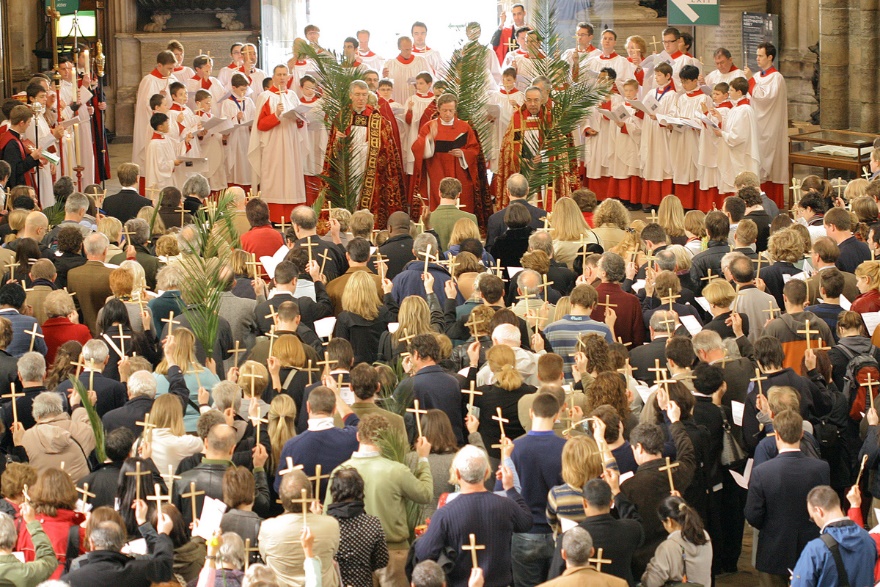 [Speaker Notes: Palm Sunday service

Image:
©2020 Dean & Chapter of Westminster  

Please be aware that these images are for educational use only in the classroom and should not be reproduced online.]
Learning
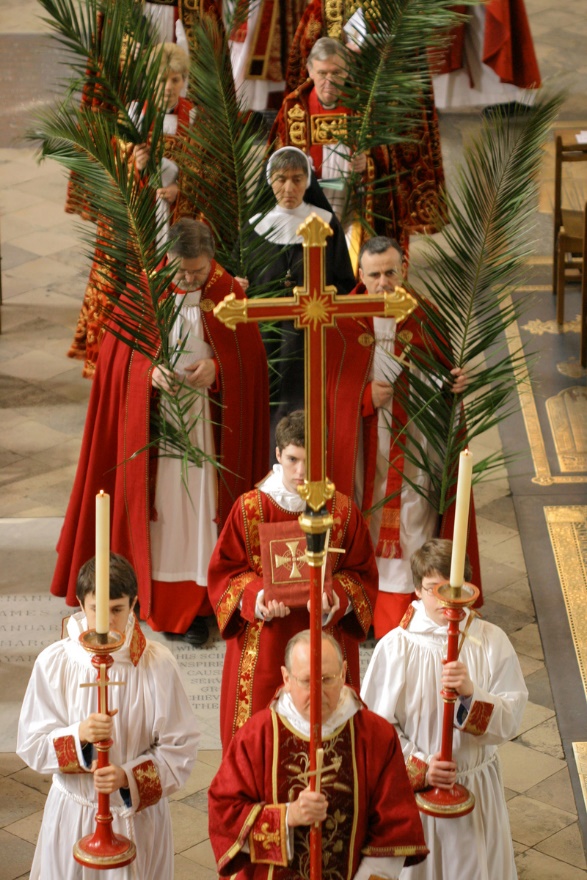 [Speaker Notes: Palm Service procession

Image:
©2020 Dean & Chapter of Westminster  

Please be aware that these images are for educational use only in the classroom and should not be reproduced online.]
Learning
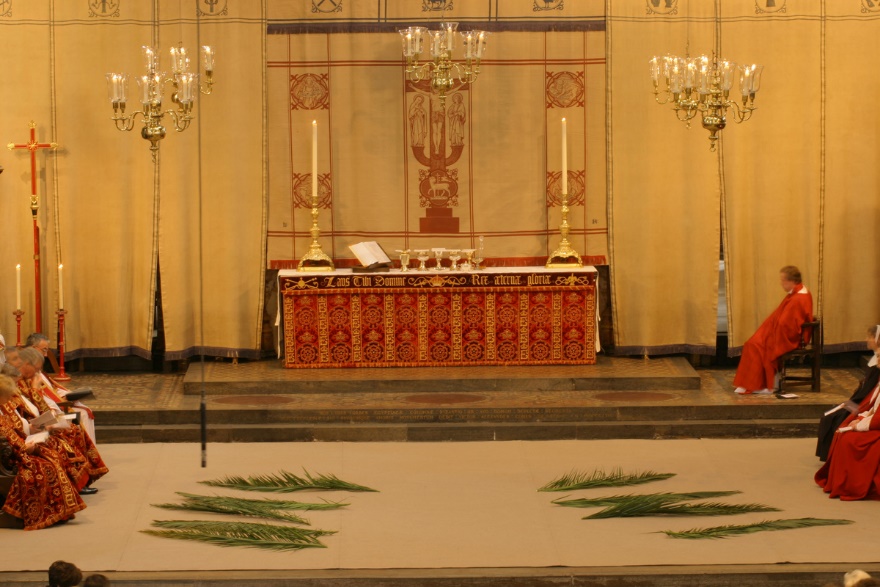 [Speaker Notes: High Altar during Palm Sunday service

Image:
©2020 Dean & Chapter of Westminster  

Please be aware that these images are for educational use only in the classroom and should not be reproduced online.]
Learning
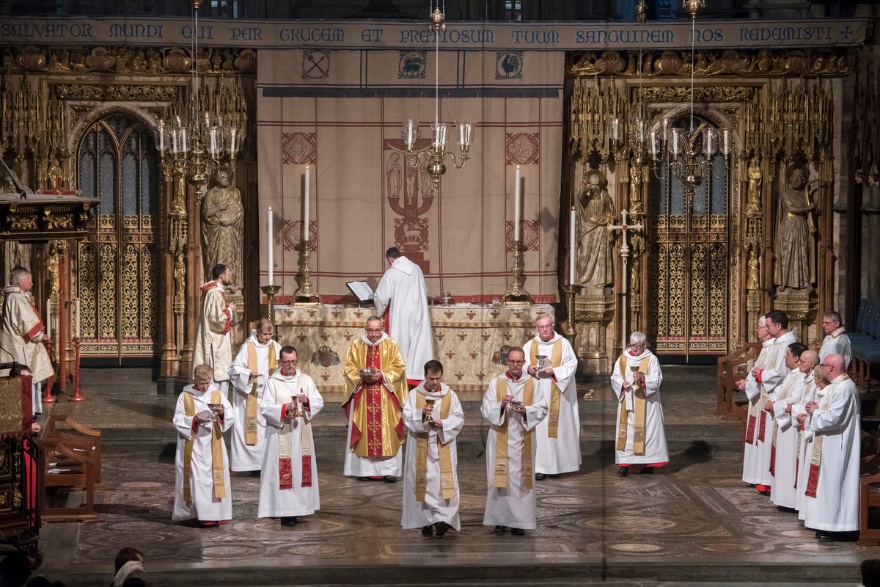 [Speaker Notes: Maundy Thursday service

Image:
©2020 Dean & Chapter of Westminster  

Please be aware that these images are for educational use only in the classroom and should not be reproduced online.]
Learning
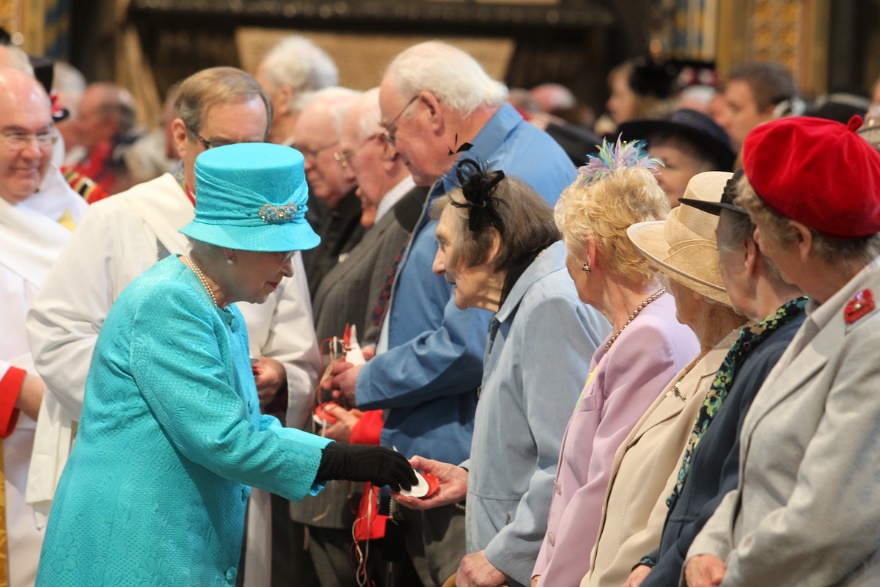 [Speaker Notes: Monarch giving our Maundy money

Image:
©2020 Dean & Chapter of Westminster  

Please be aware that these images are for educational use only in the classroom and should not be reproduced online.]
Learning
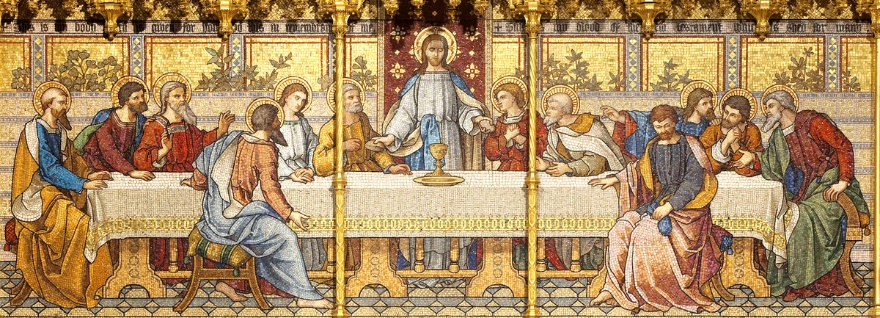 [Speaker Notes: Close up of High Altar mosaic of Last Supper 

Image:
©2020 Dean & Chapter of Westminster  

Please be aware that these images are for educational use only in the classroom and should not be reproduced online.]
Learning
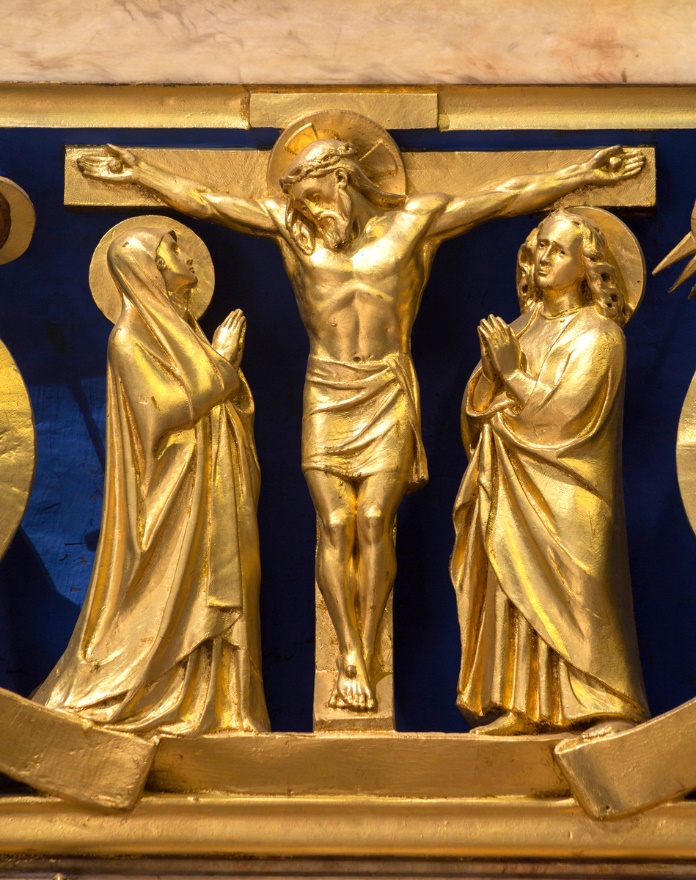 [Speaker Notes: Crucifixion on the High Altar 

Image:
©2020 Dean & Chapter of Westminster  

Please be aware that these images are for educational use only in the classroom and should not be reproduced online.]
Learning
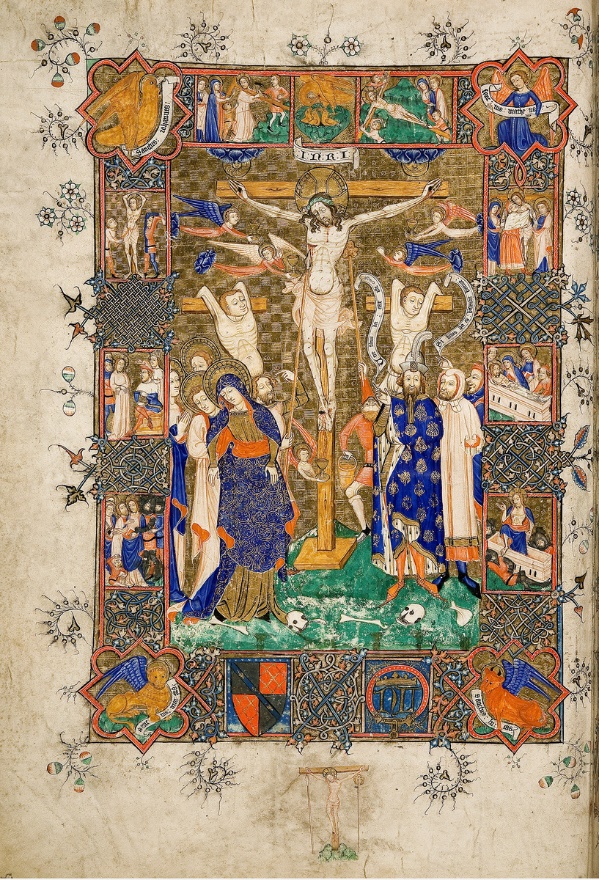 [Speaker Notes: Depiction of the Crucifixion in the Litlyngton Missal 

Image:
©2020 Dean & Chapter of Westminster  

Please be aware that these images are for educational use only in the classroom and should not be reproduced online.]
Learning
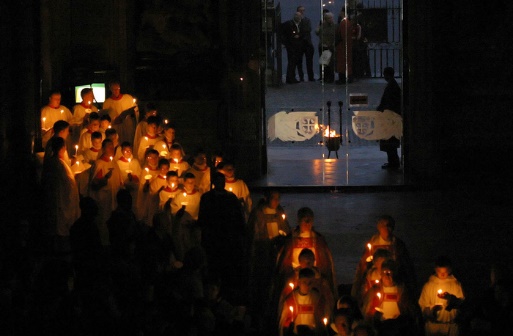 [Speaker Notes: Holy Saturday service

Image:
©2020 Dean & Chapter of Westminster  

Please be aware that these images are for educational use only in the classroom and should not be reproduced online.]
Learning
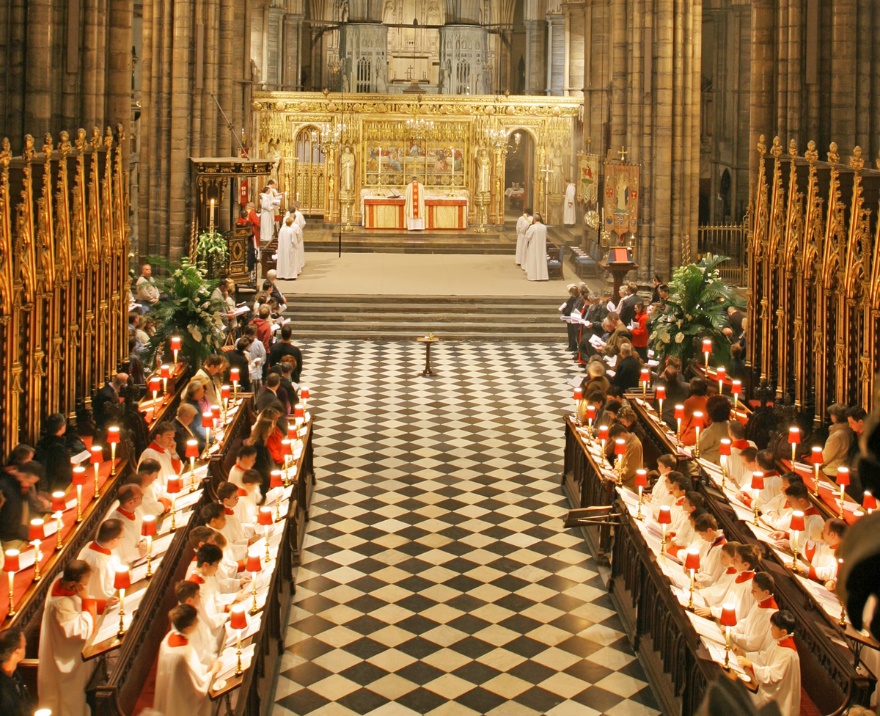 [Speaker Notes: Easter service

Image:
©2020 Dean & Chapter of Westminster  

Please be aware that these images are for educational use only in the classroom and should not be reproduced online.]
Learning
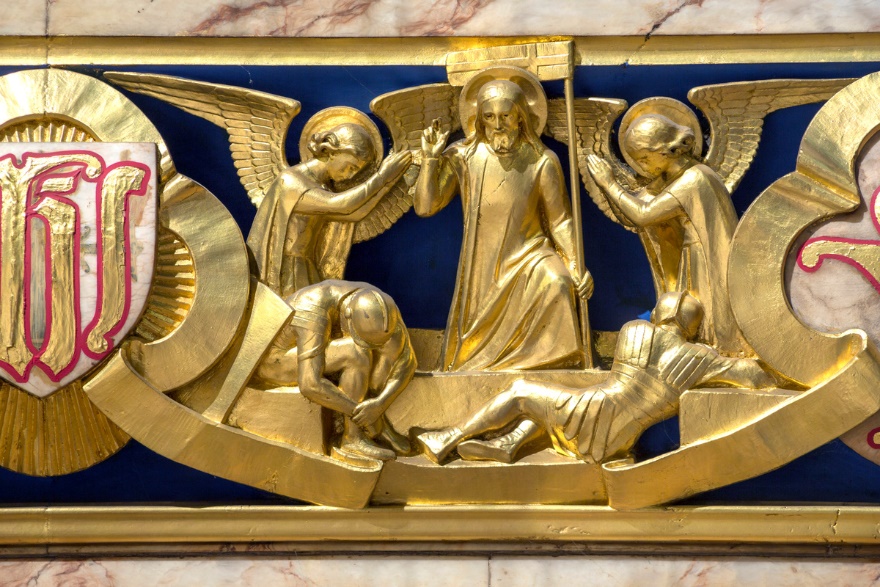 [Speaker Notes: Resurrection on the High Altar 

Image:
©2020 Dean & Chapter of Westminster  

Please be aware that these images are for educational use only in the classroom and should not be reproduced online.]
Learning
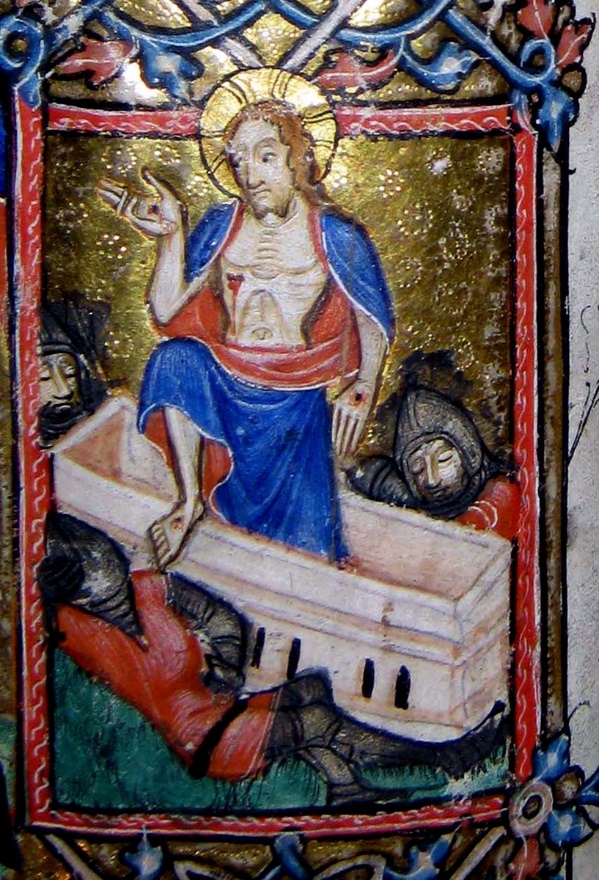 [Speaker Notes: Depiction of the Resurrection in the Litlyngton Missal 

Image:
©2020 Dean & Chapter of Westminster  

Please be aware that these images are for educational use only in the classroom and should not be reproduced online.]
Learning
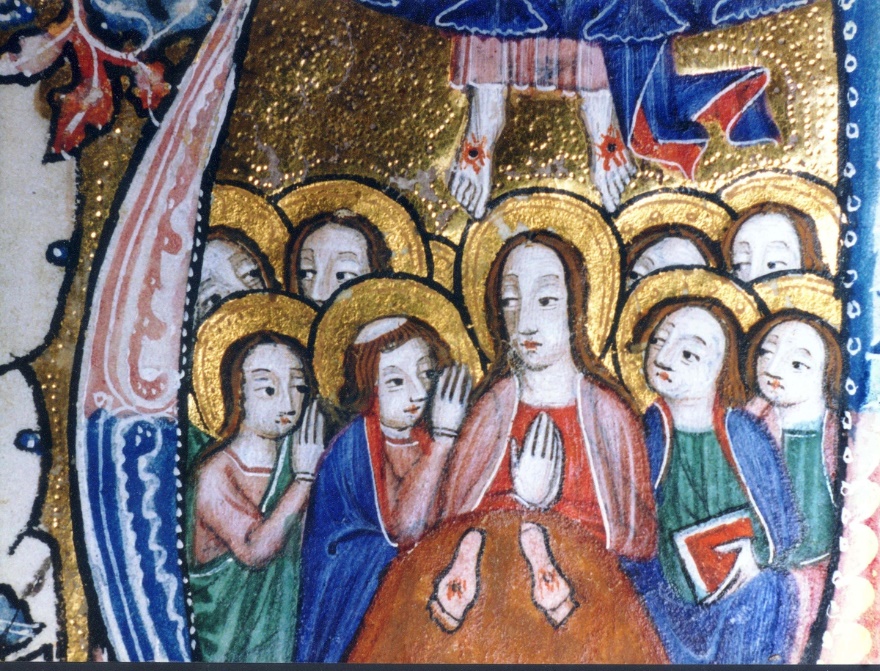 [Speaker Notes: Depiction of the Ascension in the Litlyngton Missal 

Image:
©2020 Dean & Chapter of Westminster  

Please be aware that these images are for educational use only in the classroom and should not be reproduced online.]
Learning
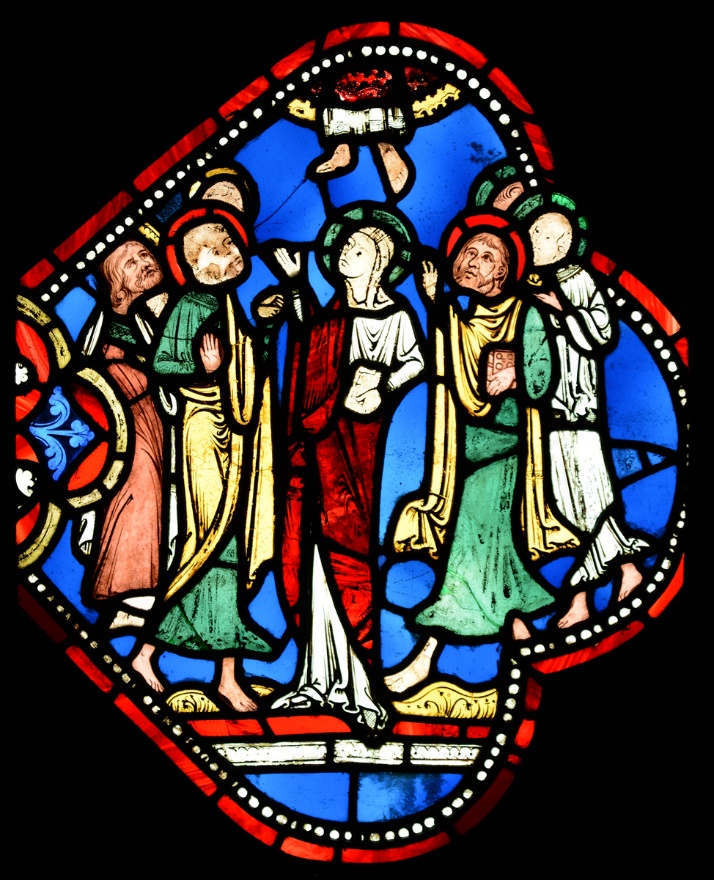 [Speaker Notes: Ascension stained glass window 

Image:
©2020 Dean & Chapter of Westminster  

Please be aware that these images are for educational use only in the classroom and should not be reproduced online.]
Learning
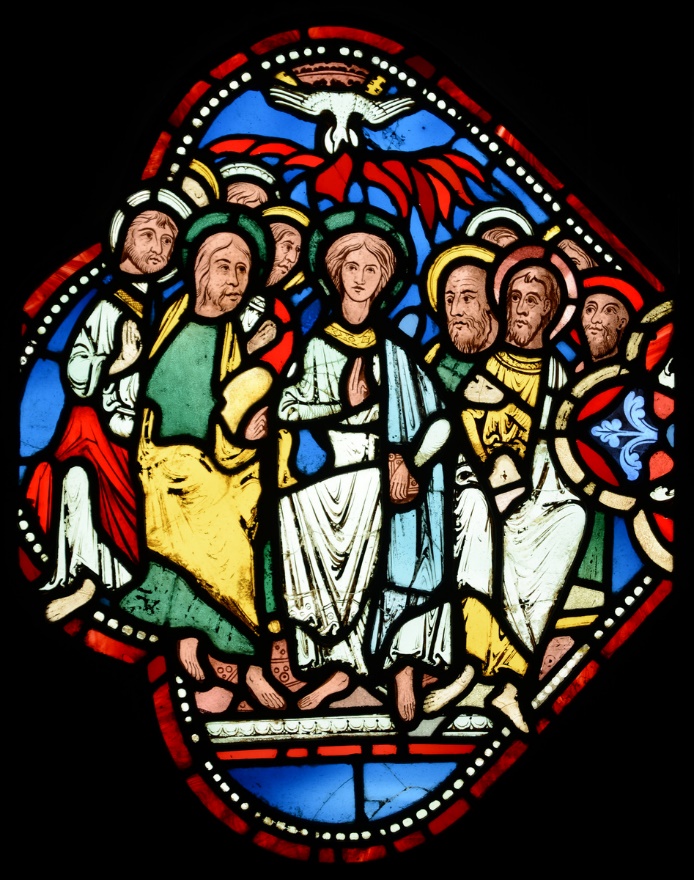 [Speaker Notes: Pentecost stained glass window

Image:
©2020 Dean & Chapter of Westminster  

Please be aware that these images are for educational use only in the classroom and should not be reproduced online.]
Learning
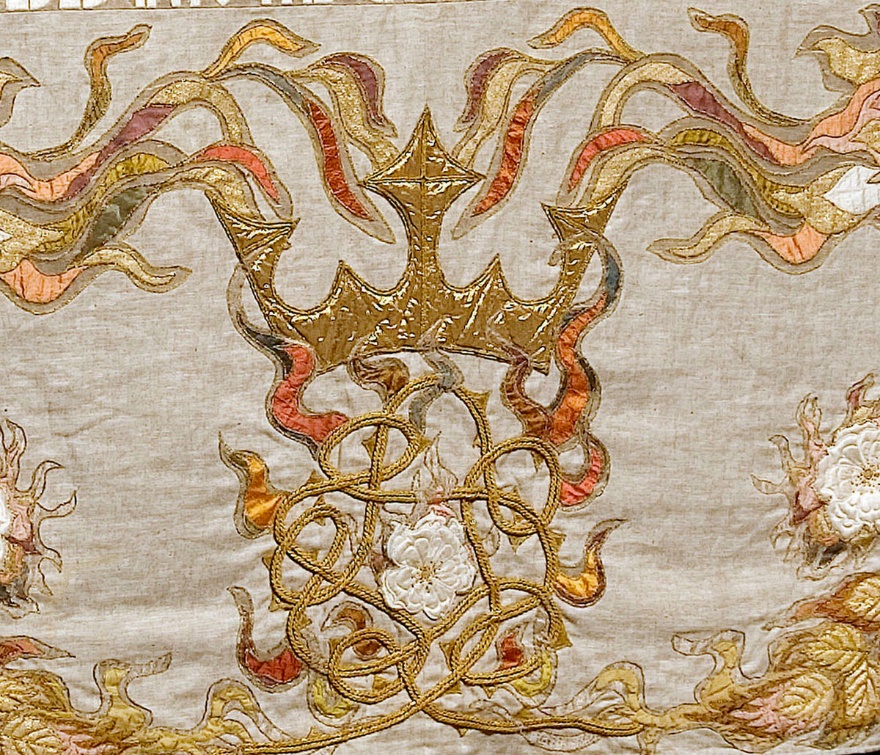 [Speaker Notes: Depiction of the ‘tongues of fire’ 

Image:
©2020 Dean & Chapter of Westminster  

Please be aware that these images are for educational use only in the classroom and should not be reproduced online.]
Learning
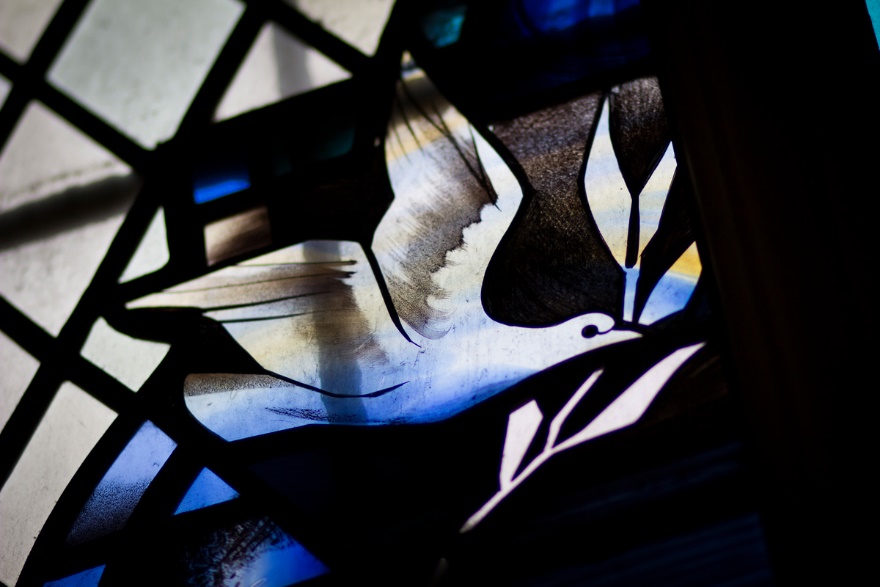 [Speaker Notes: Dove of peace stained glass window 

Image:
©2020 Dean & Chapter of Westminster  

Please be aware that these images are for educational use only in the classroom and should not be reproduced online.]
Learning
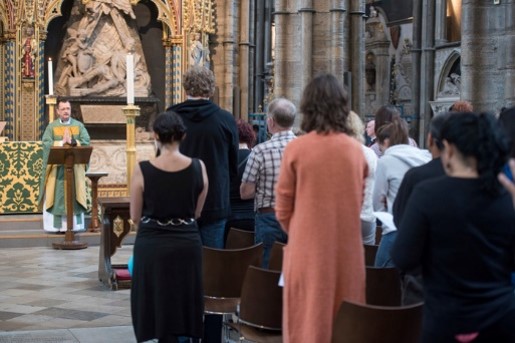 [Speaker Notes: Congregation

Image:
©2020 Dean & Chapter of Westminster  

Please be aware that these images are for educational use only in the classroom and should not be reproduced online.]
Learning
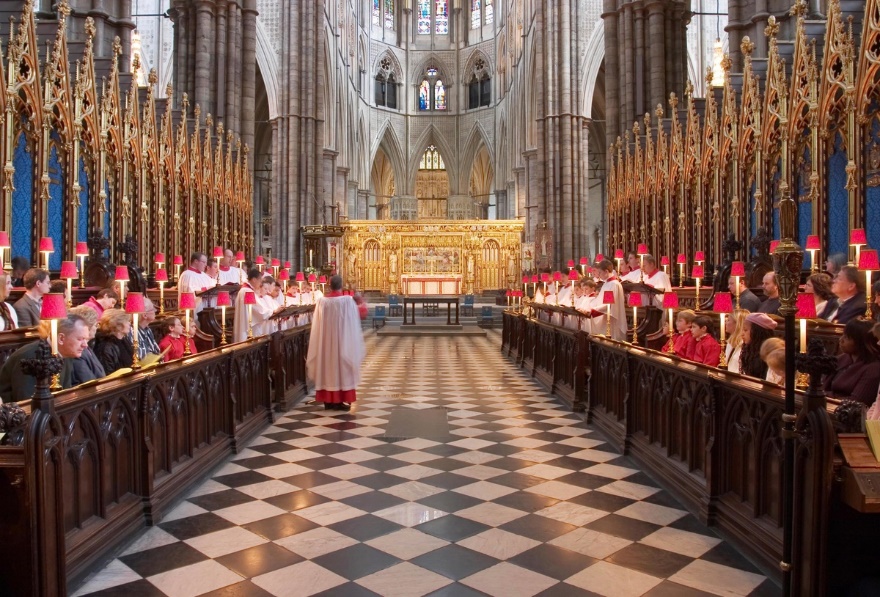 [Speaker Notes: Quire

Image:
©2020 Dean & Chapter of Westminster  

Please be aware that these images are for educational use only in the classroom and should not be reproduced online.]
Learning
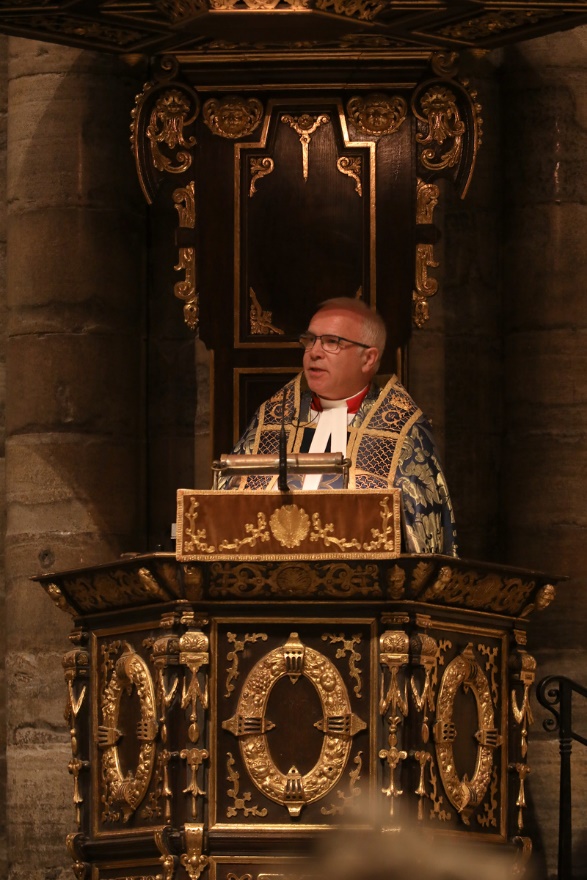 [Speaker Notes: Dean delivering sermon 

Image:
©2020 Dean & Chapter of Westminster  

Please be aware that these images are for educational use only in the classroom and should not be reproduced online.]
Learning
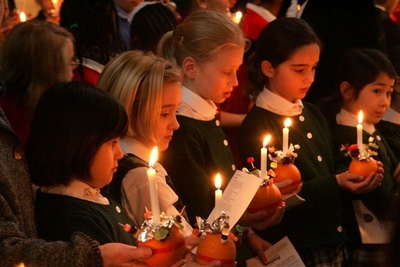 [Speaker Notes: Children attending a Christingle service

Image:
©2020 Dean & Chapter of Westminster  

Please be aware that these images are for educational use only in the classroom and should not be reproduced online.]
Learning
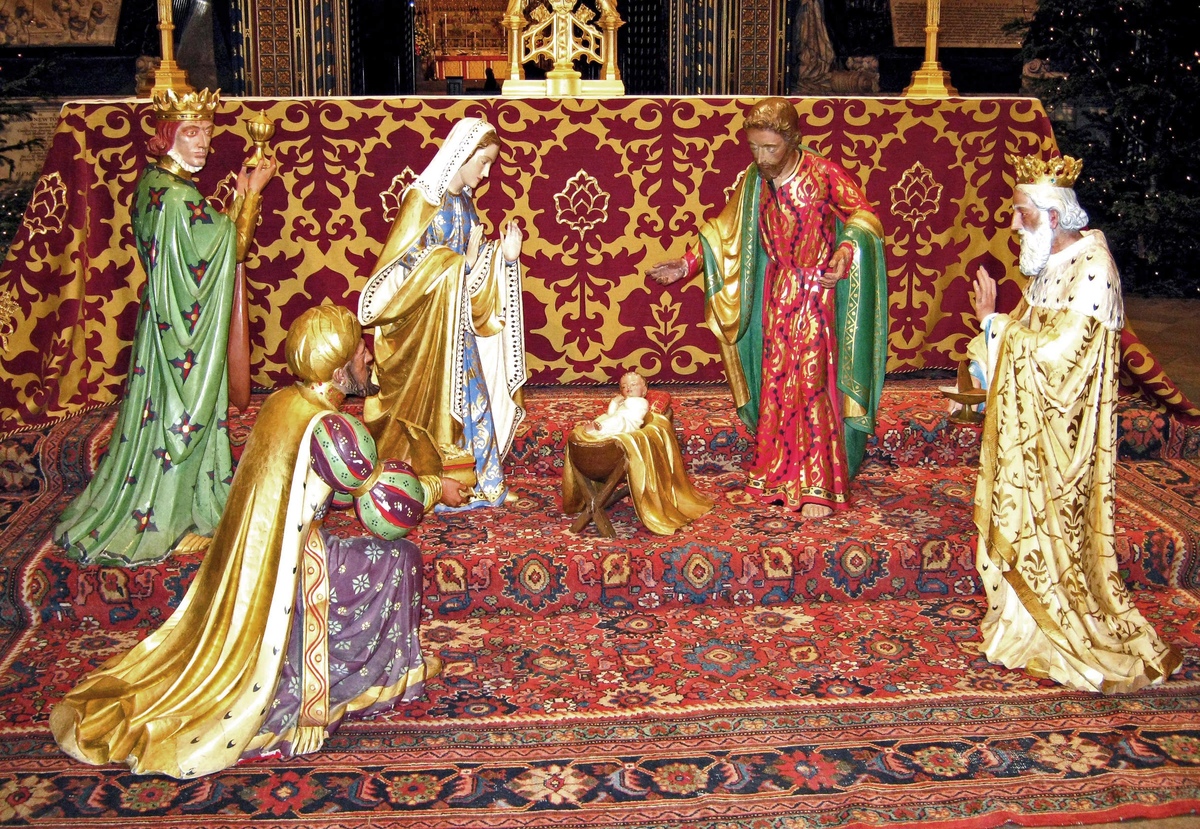 [Speaker Notes: Nativity figures set up in the Nave 

Image:
©2020 Dean & Chapter of Westminster  

Please be aware that these images are for educational use only in the classroom and should not be reproduced online.]
Learning
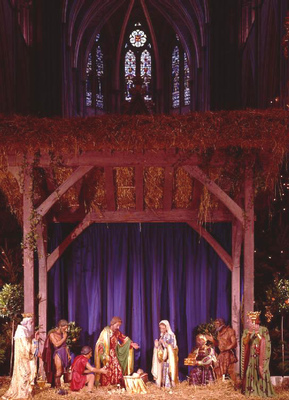 [Speaker Notes: Traditional Christmas Crib in the Nave

Image:
©2020 Dean & Chapter of Westminster  

Please be aware that these images are for educational use only in the classroom and should not be reproduced online.]
Learning
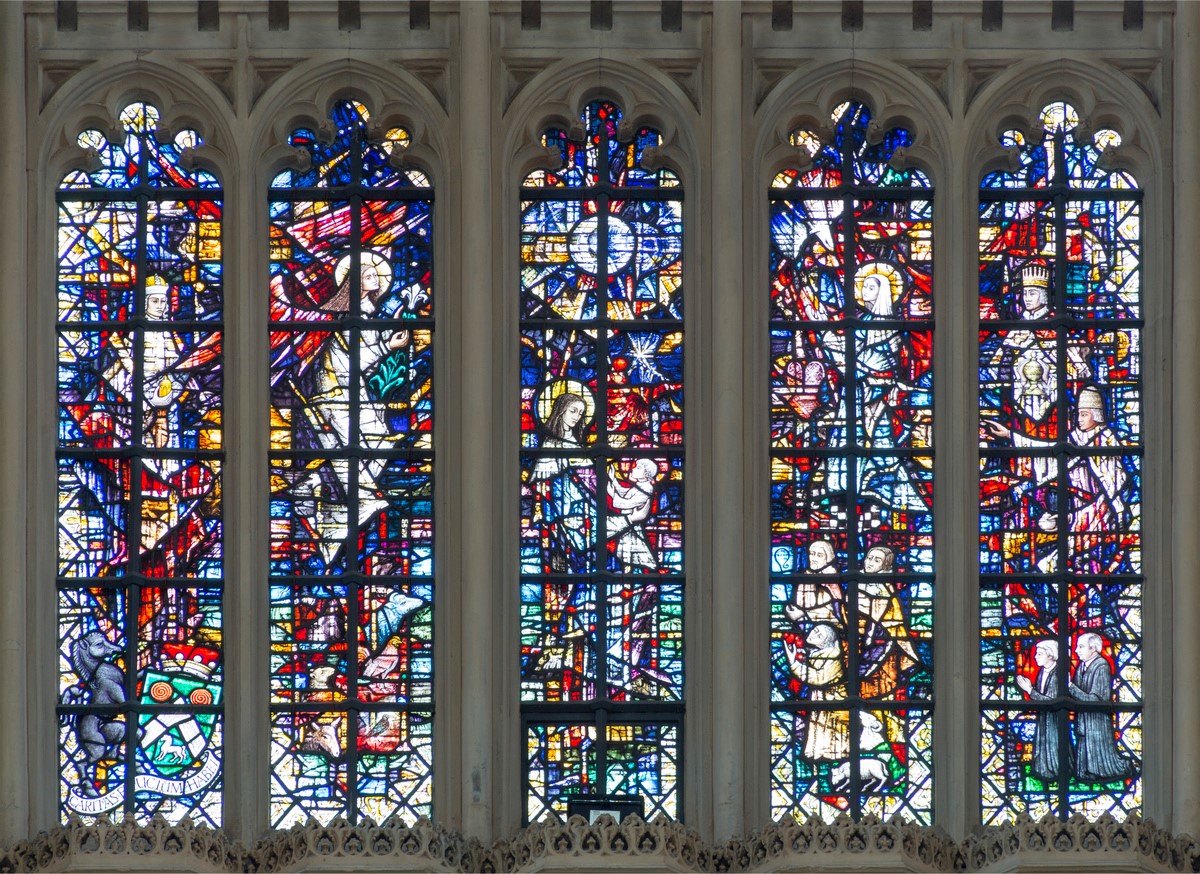 [Speaker Notes: Stained-glass window within the Lady Chapel showing a Nativity scene

Image:
©2020 Dean & Chapter of Westminster  

Please be aware that these images are for educational use only in the classroom and should not be reproduced online.]
Learning
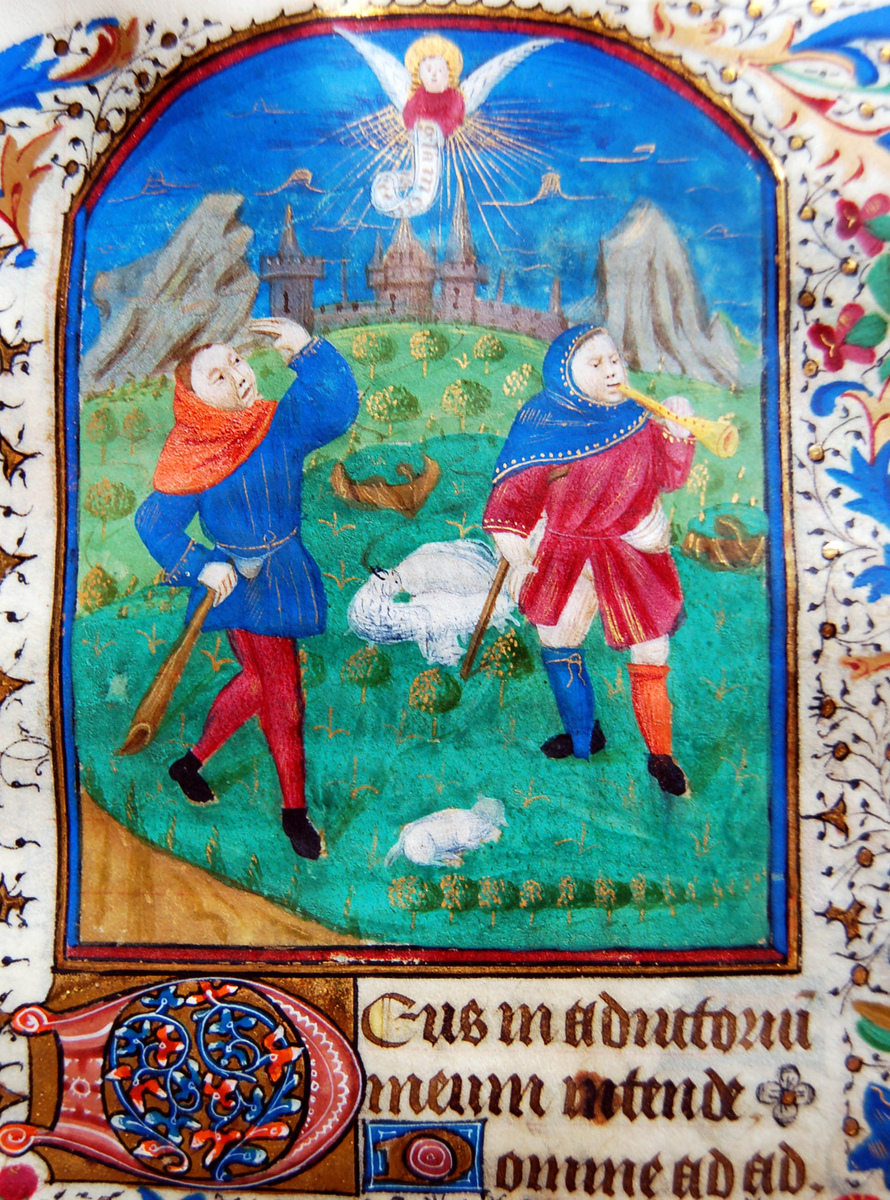 [Speaker Notes: Shepherds and the Angel within a French Book of Hours

Image:
©2020 Dean & Chapter of Westminster  

Please be aware that these images are for educational use only in the classroom and should not be reproduced online.]
Learning
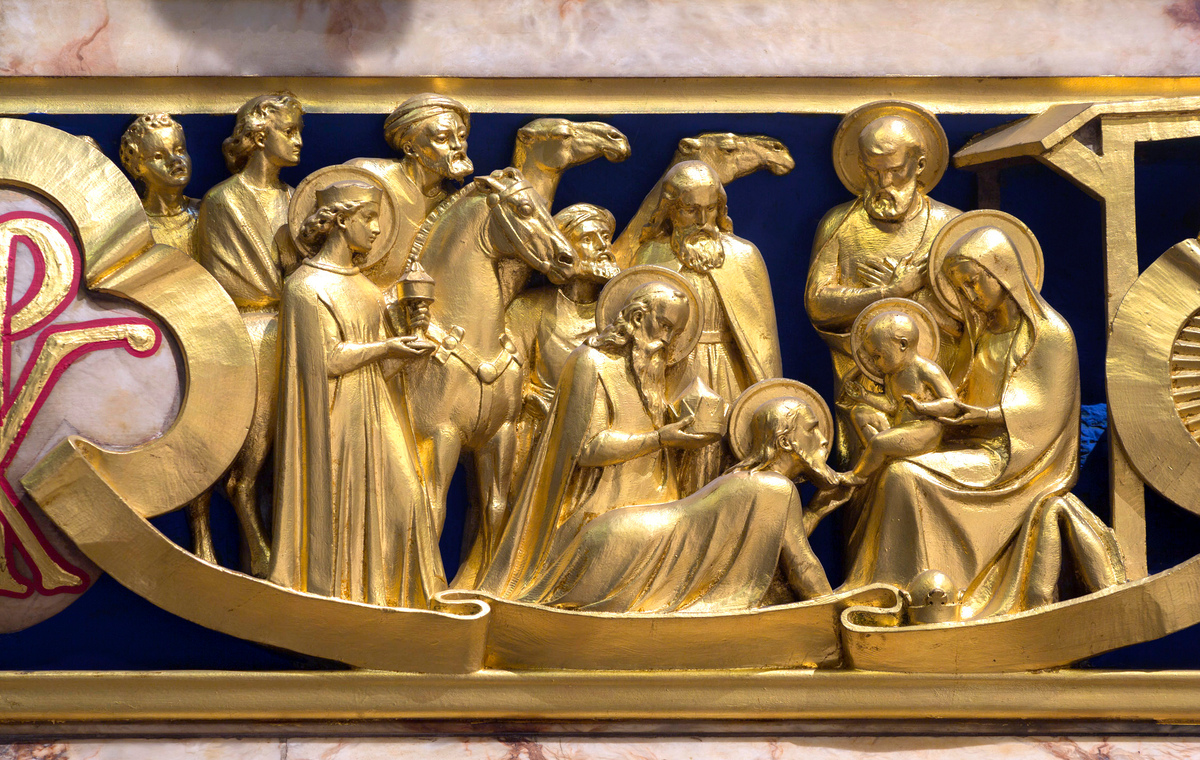 [Speaker Notes: Magi scene on the High Altar

Image:
©2020 Dean & Chapter of Westminster  

Please be aware that these images are for educational use only in the classroom and should not be reproduced online.]
Learning
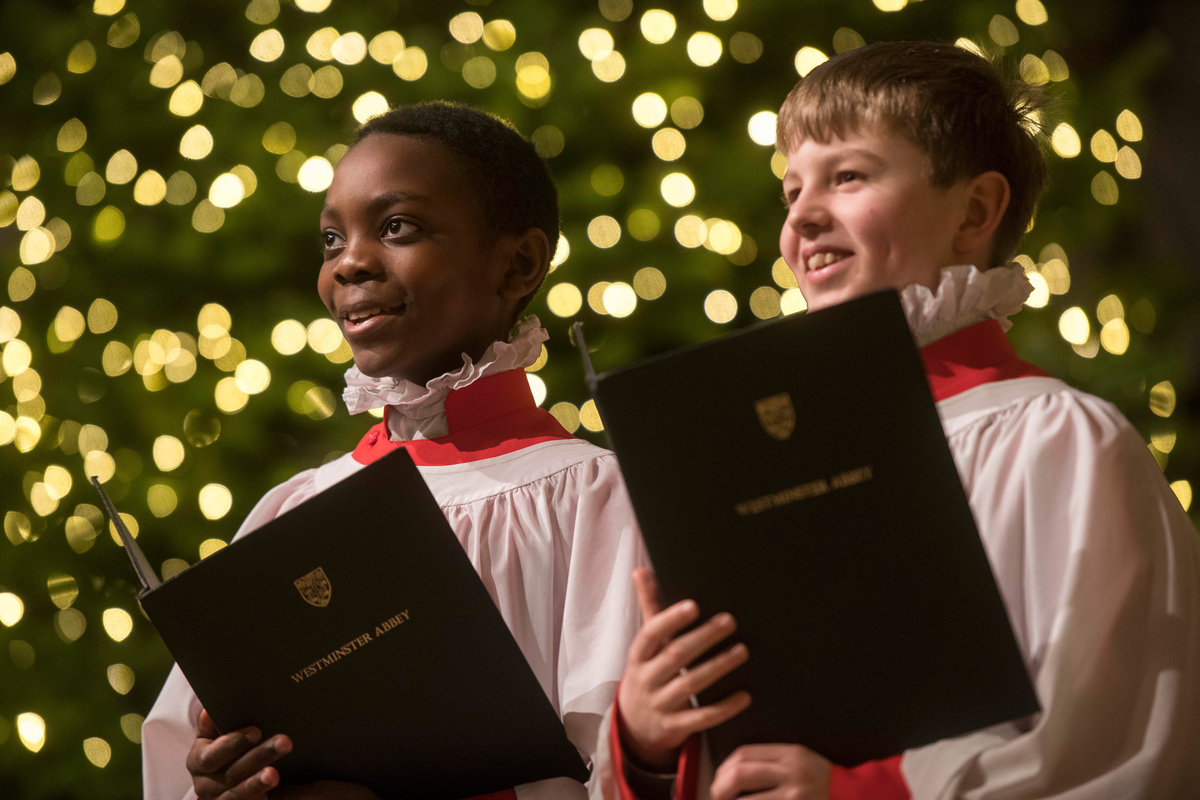 [Speaker Notes: Choirboys at a Christmas service

Image:
©2020 Dean & Chapter of Westminster  

Please be aware that these images are for educational use only in the classroom and should not be reproduced online.]
Learning
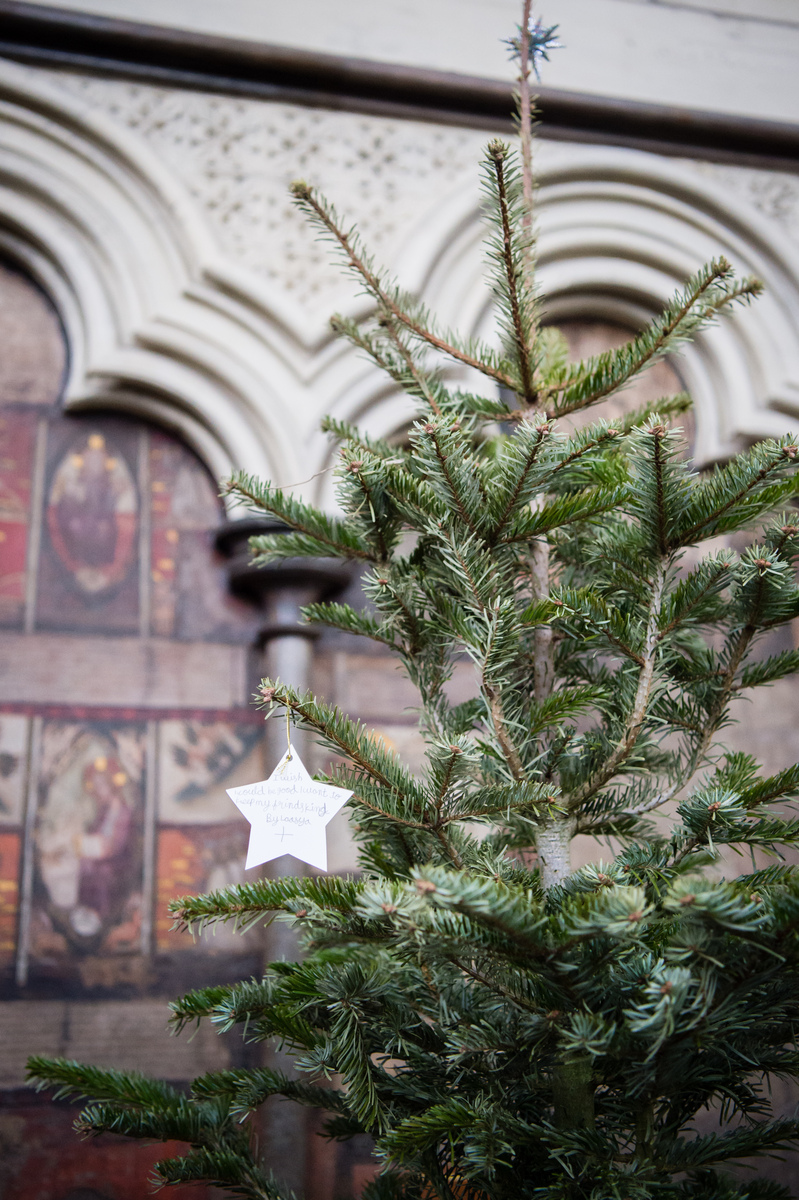 [Speaker Notes: Christmas Tree in the Chapter House

Image:
©2020 Dean & Chapter of Westminster  

Please be aware that these images are for educational use only in the classroom and should not be reproduced online.]